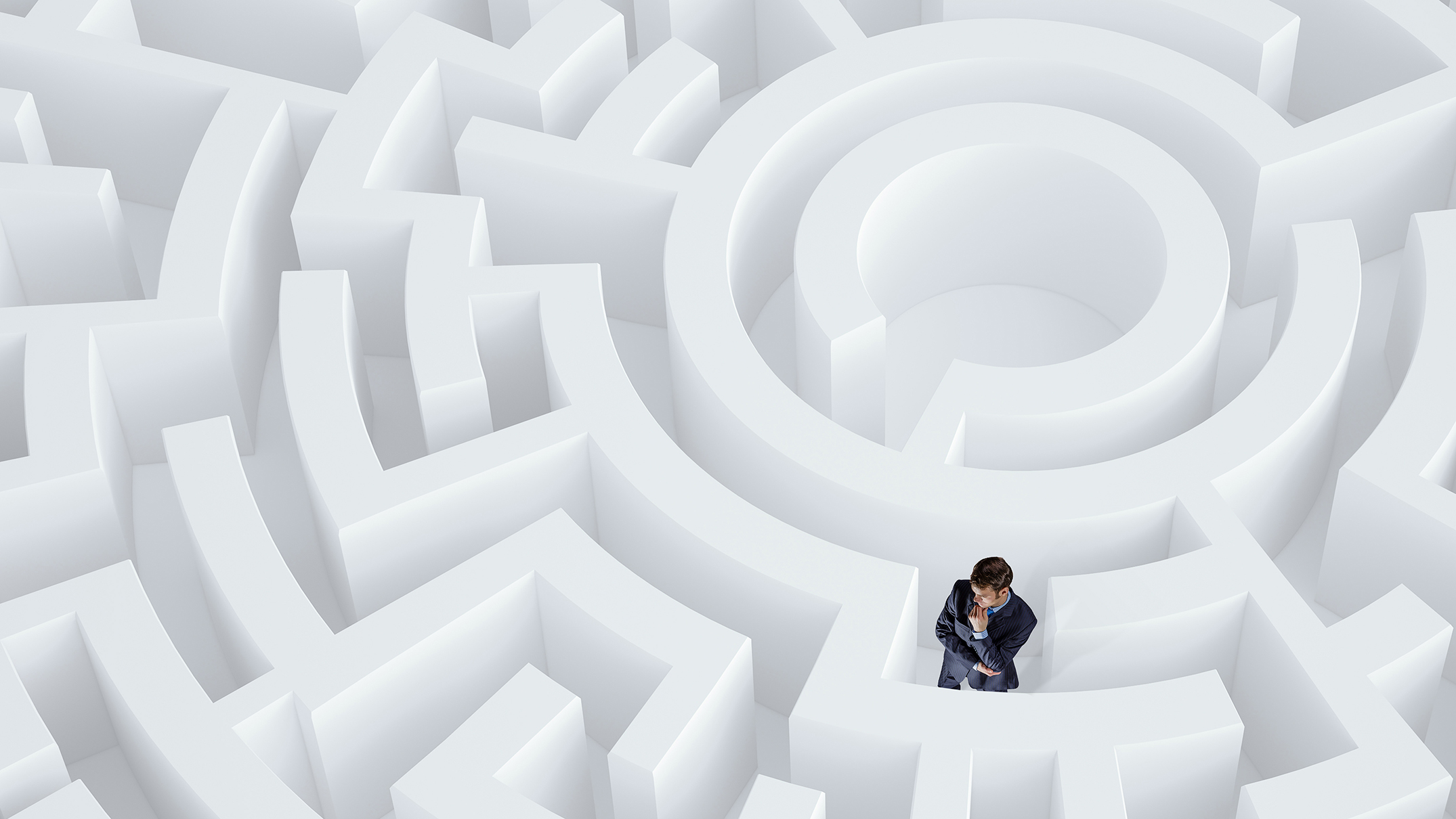 Finanssialan top five –osaamistarpeet
Top viidestä Top seitsemään
Satu Urpilainen ja Kimmo Koivisto
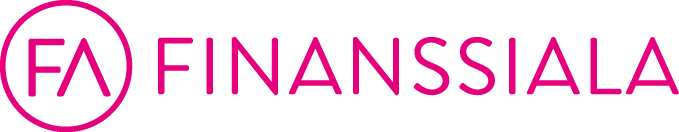 Kyselyn tausta
Kysely suoritettiin webropol-kyselynä ajalla 27.8.-12.9.2018
Finanssialan Top5-osaamiskyselyyn vastasi alalla toimivat – työntekijät, esimiehet, johto, koulutusorganisaatioissa toimivat ja opiskelijat sekä elinkeinoelämän parissa työskentelevät.
Top5-kyselyssä haettiin reilun kolmenkymmenen ominaisuuden joukosta viittä tärkeimmäksi koettua 2020-luvun alkupuolella.
Tulokset
Kyselyyn vastasi 656 henkilöä, 
joista 355 alan oppilaitoksista
Joista 192 rahoitusalalla
Joista 95 vakuutusalalla
Joista 14 muissa organisaatioissa

Kyselyyn vastasi 499 naista ja 146 miestä, 11 valitsi vaihtoehdon muu tai ei halunnut kertoa.

Ikäjakaumaltaan suurin vastaajaryhmä on 45-54 vuotiaat (29%).
Toiseksi suurin ryhmä oli 35-44 vuotiaat (26 %).

Kyselyssä erottui selvästi kaksi tärkeintä tulevaisuuden taitoa: kyky sopeutua muutokseen ja kyky kehittää omaa osaamistaan.
Seuraavina tärkeysjärjestyksessä olivat sosiaaliset kyvyt ja itsensä johtaminen.
Kolmannen ryhmän muodostivat digitaaliset taidot, ongelmanratkaisukyky ja omasta jaksamisesta huolehtiminen.
TOP–osaamistarpeet koko vastaajamäärästä2/4/7 kärki
TOP–osaamistarpeet koko vastaajamäärästä– vähiten tarpeelliset
Finanssialalla ja oppilaitoksissa samat asiat tärkeitä
Esimiehet ja johtajat eivät pidä digitaalisia taitoja niin tärkeinä kuin suorittava taso, myös oma jaksaminen vähemmän tärkeää
TOP–osaamistarpeet, kaikki vastaukset, yhteensä 3256 vastausta
Avopalautetta….
Mielestäni kaikkia taitoja tarvitaan tulevaisuudessa, joten jos voisin, valitsisin kaikki. Näkemykseni on, että tulevaisuudessa jokaisen tulee olla moniosaaja.
Itsensä johtaminen 24/7 sisältää omasta jaksamisesta huolehtimisen, oman osaamisen tunnistamisen, vastuun omista arvoista ja niiden mukaan elämisestä. 
Tekoäly ja muutokset työelämässä laajasti muutoinkin tulevat osaltaan vaikuttamaan tietynlaisiin töihin, jonka takia tarvitaan kykyä omaksua uudenlaisia asioita ja kykyä kohdata, ratkaista asiakkaan liiketoimintaan liittyviä tarpeita asiakkaan näkökulmasta. Sosiaaliset ja empaattiset taidot avainasemassa, jota tekoäly ei korvaa.
Avopalautetta…
Sosiaalisia kykyjä tarvitaan tulevaisuudessa aina vaan enemmän, peruspalvelut asiakas haluaa netistä mutta asiantuntijuutta kaivataan haasteellisimmissa elämäntilanteissa ja siinä asiantuntijan sosiaaliset kyvyt nousevat omaan arvoonsa. 
Uskon, että tulevaisuudessa muutos on jatkuvaa ja muutos on uusi normaali. Jos muutokseen suhtautuu luontevasti ja pystyy hyväksymään sen, henkisiä resursseja vapautuu ja kuormitus on vähäisempää. Muutosta on turha jarruttaa, se lisää vain henkilön taakkaa. 
Asiakaskokemuksen ymmärtäminen on asiakaspalvelutyön perusta. Asiakasta pitää arvostaa ja kunnioittaa, jollekin pieni asia on toiselle suuri. Koskaan ei voi tietää mikä on asiakkaan historia ja tausta. Jokainen asiakas tulee kohdata kuin hyvä ystävä, jonka kutsuu kotiinsa. Työmme on asiakkaiden parissa, asiakaspalvelua parhaimmillaan, asiakaskokemus ratkaisee saammeko kohdata saman asiakkaan uudestaan. 
Paineensietokyvyn merkitystä ei voi nykymaailmassa ja tulevaisuudessa olla korostamassa. Paineensietokyky asiakaspalvelutyössä on laaja käsite. Työn kuormittavuus ja kiireellisyys varmastikin lisääntyy tulevaisuudessa. Jos haluaa tehdä alalla töitä niin paineensietokykyä sekä itsensäjohtamista tarvitaan.
Sosiaaliset kyvyt ovat aina työmaailmassa äärimmäisen suuressa arvossa. Työyhteisö koostuu ihmisistä eikä koneista - näin tulee olemaan myös tulevaisuudessa vaikka digitalisaatio vähentää tarvetta nykysen kaltaiselle henkilöstotarpeelle. Muuttuvassa ympäristössä on tärkeää pitää huolta omasta osaamisesta ja päivittää henkistä pääomaa ympäristön muuttuessa. Työyhteisössä pärjäävät parhaiten sellaiset henkilöt, jotka kykenevät oppimaan uusia taitoja päämäärätietoisesti ja jatkuvalla tahdilla. Lähtötasolla ei ole suurta merkitystä vaan tärkeintä on se, miten kyetään omaksumaan uutta tietoa muuttuvassa ympäristössä. Nopein oppija on pitkällä aikavälillä voittaja - lähtötasolla ei ole näet pitkällä aikaperspektiivillä kovinkaan suurta painoarvoa jos henkisen pääoman kehittämisen juoksuaika on pitkä. Digitaalisten taitojen alle mahtuu mielestäni useampi yllä olevista työelämätaidoista ja tästä syystä olen valinnut sen omaan listaukseeni. Digitaaliset taidot pitävät mielestäni sisällään muun muassa datan käsittelemisen ja hyödyntämisen sekä kyvyn soveltaa teknologiaa. Viimeisenä on mainittava kaikkein tärkein työelämätaito kaikista yllä mainituista eli omasta jaksamisesta huolehtiminen. Mikäli arki on niin kuluttavaa, että siitä ei kykene vapaina hetkinä palautumaan ennen seuraavaa työrupeamaa kaikki muut yllä mainitut taidot menettävät merkityksensä.
Avopalautetta…
Tässä voisi valita melkein kaiķki kohdat. Jos et osaa ratkaista itse asiakkaan ongelmaa ei auta kuin ottaa selvää ja palata asiaan. Työkaverilta ei voi kysyä koska heitä on niin vähän ja heilläkin on asiakkaita. Työnantaja vetää nìin tiukille tt:t, että välillä on kyse jaksamisen rajoista.
On tärkeää osata johtaa itseään: pitää voida ohjata itsensä tavoitteelliseen työskentelyyn, osata kehittää itseään eri osa-alueilla, pitää huolehtia omasta jaksamisestaan löytämällä rajat omalle työlle ja vapaa-ajalle. Painetta pitäisi voida sietää, sillä ei tämä työ helpommaksi käy. Meiltä vaaditaan koko ajan enemmän.
Avopalautetta
Parhaiten pärjää henkilö, joka pystyy jättämään huonon esimiehen sanat ja teot huomiotta, joka pystyy hoitamaan työnsä huonosta esimiehestä huolimatta. Sosiaalinen kyvykkyys on siis tärkein taito.
Not only above skiled are needed but they also need to be placed in relation to each other.
Tulevaisuudessa ei tarvitse enää itse ajatella. Tekee niinkuin käsketään. Toimintatavat muuttuvat jatkuvasti ees taas, eikä niille ole järkevää selitystä. Asiakas ei oikeasti ole enää keskiössä vaan tekniikka ja Excel-taulukot.
Ainoa pysyvä asia työelämässä on muutos!
Ainoa pysyvä asia työelämässä on muutos!